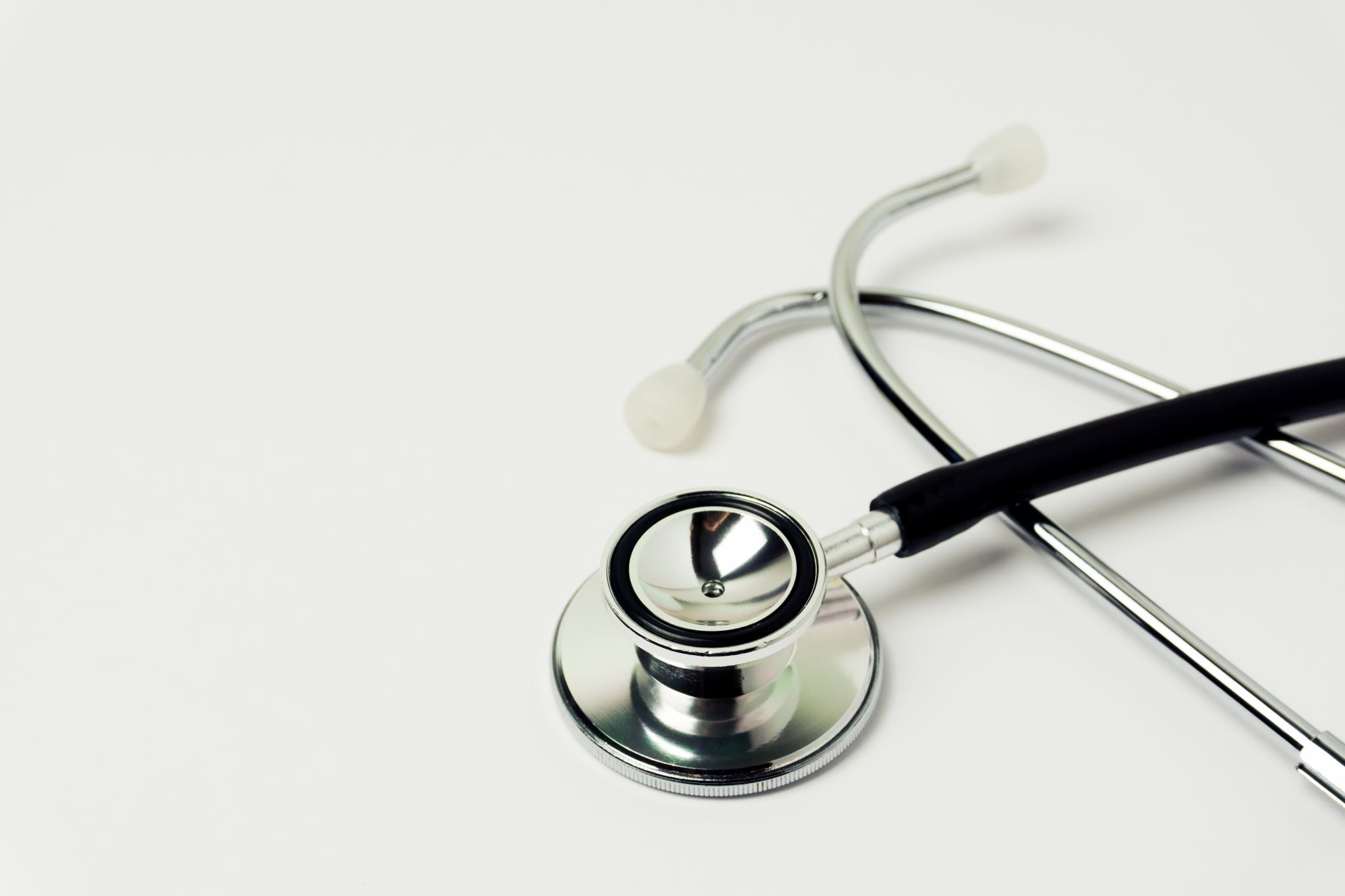 Basics of Lung Ultrasound
Jessica Baez, MD
University of Cincinnati
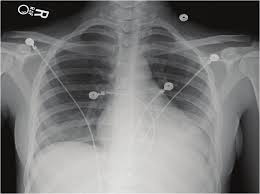 [Speaker Notes: Why should you care about lung US? I don’t know about you guys, but in the pre-COVID era, we could get a stat CXR within 5 minutes of a patient’s arrival if we really needed it…and it can definitely tell you a lot of important information super quickly.]
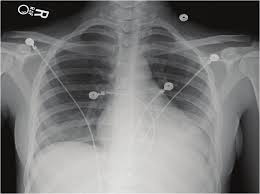 Impression: Bibasilar opacities; atelectasis versus pneumonia. Clinical correlation recommended.
[Speaker Notes: How often though are you getting a read like this? Or even on your own interpretation, how often are you unsure whether something is pneumonia or edema or maybe effusion? Sometimes it can be pretty difficult to tell.]
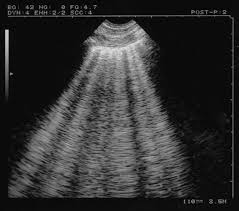 [Speaker Notes: This is where lung ultrasound has the advantage and can actually give you a ton of information.]
POCUS
Utility of Lung Ultrasound
[Speaker Notes: Answering a yes or no question…important to know your limitations.]
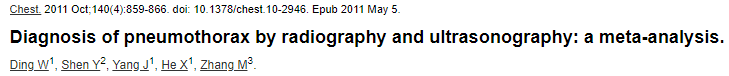 Meta-analysis
CXR: 52% sensitive, 100% specific
US: 88% sensitive, 99% specific
[Speaker Notes: Pooled sensitivities of US better than AP CXR for diagnosis of PTX.]
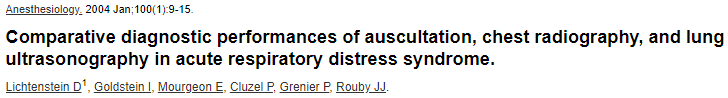 US: higher sensitivity and diagnostic accuracy 
Pleural effusions
PNA
Pulmonary edema
[Speaker Notes: This was a prospective study, only 32 patients, but they looked at the diagnostic accuracy of lung auscultation, CXR, and lung ultrasound in ARDS. 

This was also replicated n 2011 and held true.]
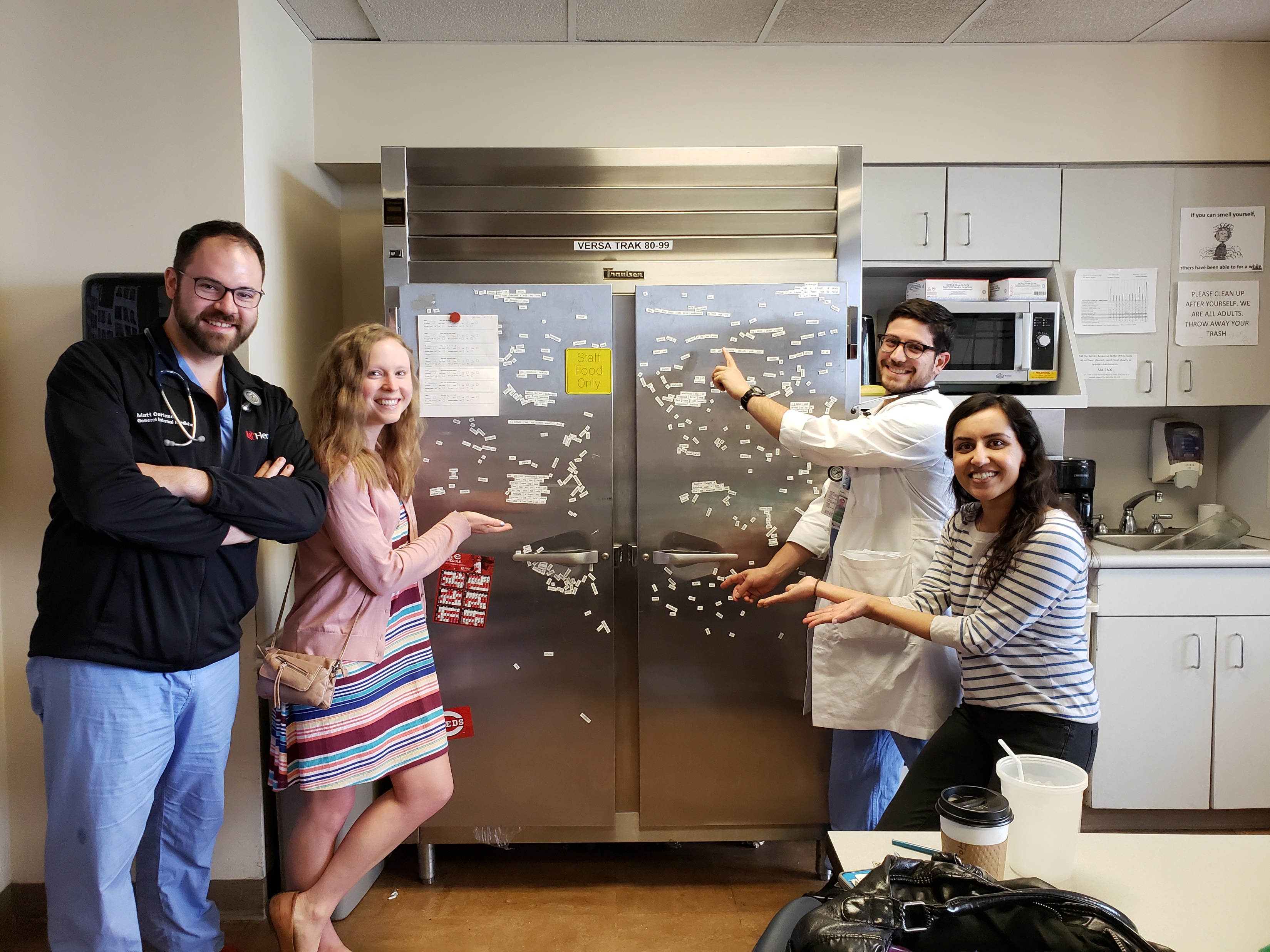 [Speaker Notes: Why should you guys as IM residents learn about this?]
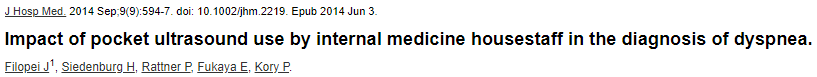 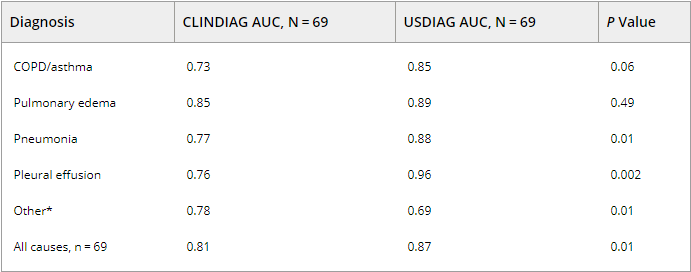 [Speaker Notes: Prospective study where IM residents were given a handheld US…Focused training for 90 minutes x 2, extended training for 2 week elective with hands-on guidance. 

Asked diagnosis before and after POCUS and looked at how well that agreed with final diagnosis as determined by the attending who was blinded to US results.]
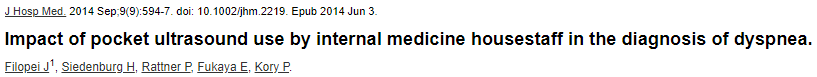 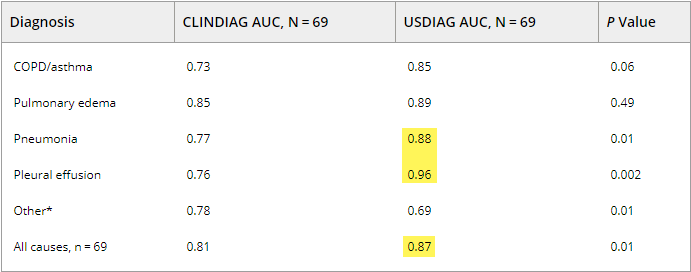 [Speaker Notes: Statistically significant improvement in diagnostic accuracy for dx of PNA, pleural effusion, and all causes together based on area under the curve.]
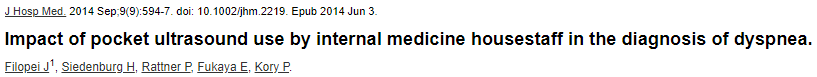 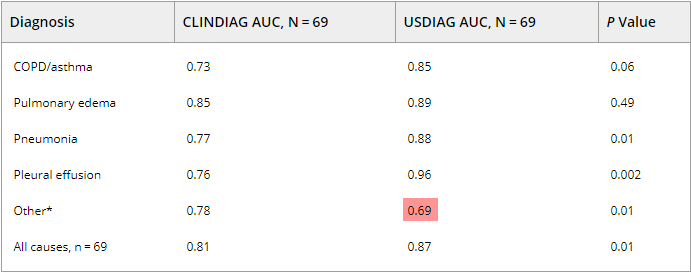 [Speaker Notes: Notably, decreased accuracy in the other causes: Other: anemia, ascites, dehydration. 

…cannot totally supplant physical exam. Use as an adjunct to improve accuracy, but clinical presentation still important.]
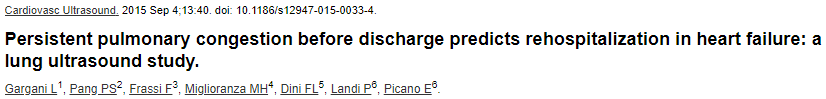 [Speaker Notes: Has been shown in heart failure patients to predict patients at risk for readmission within 6 months based on amount of pulmonary edema on US.]
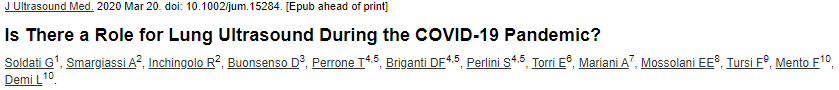 [Speaker Notes: Many studies suggesting that lung US has a role for COVID patients for many reasons. Some suggest it can help triage pts according to who is unlikely to become hypoxic and is therefore safe for discharge, some studies suggest it may have a prognostic benefit, may be able to help identify pts who will benefit from proning.]
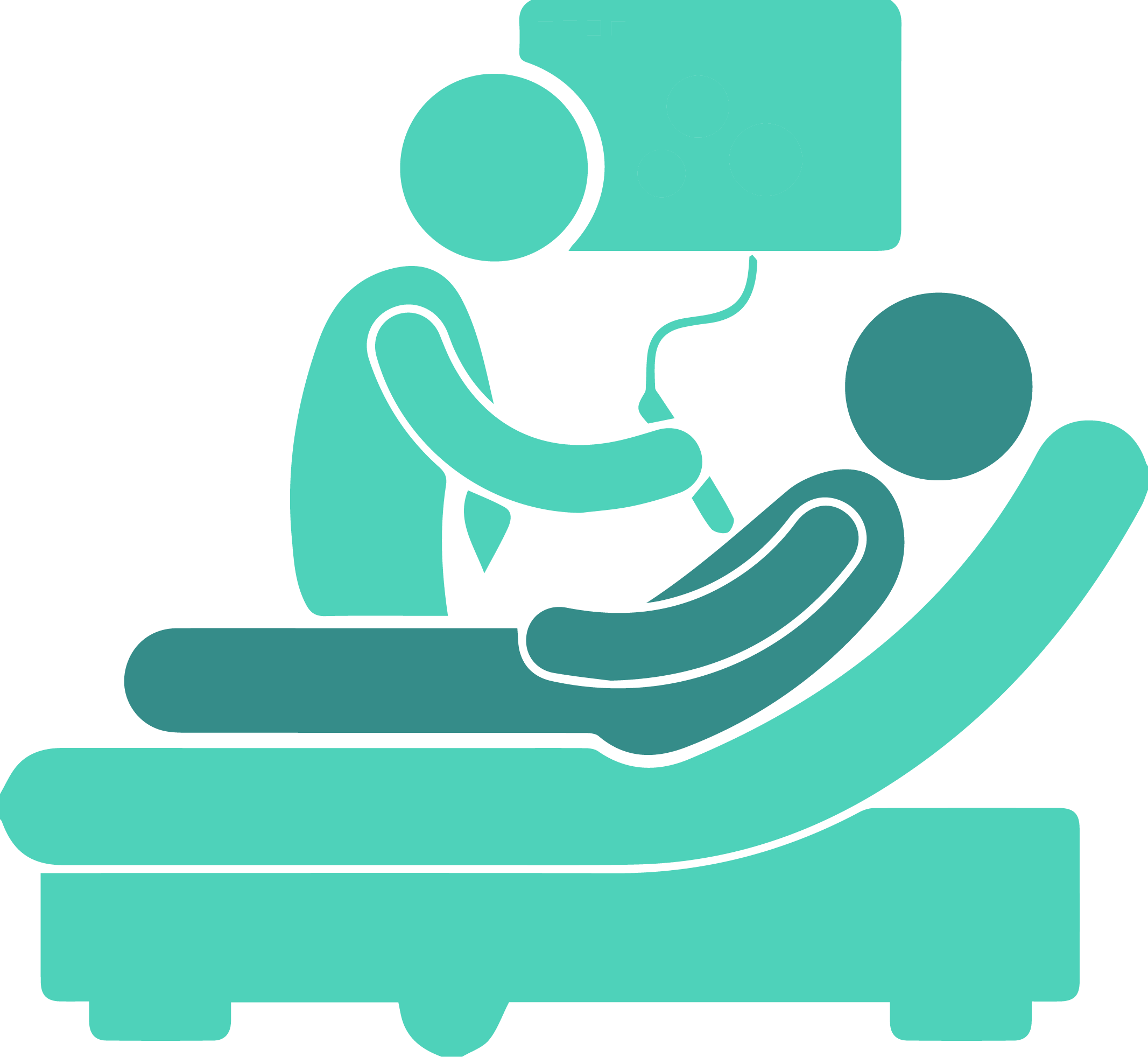 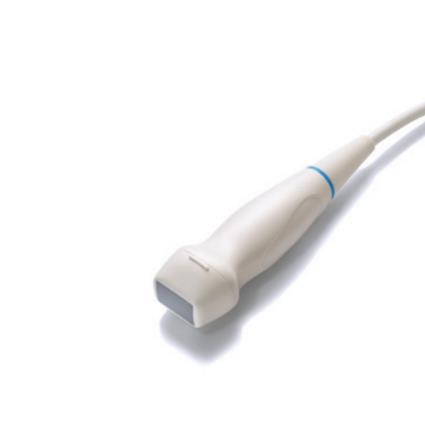 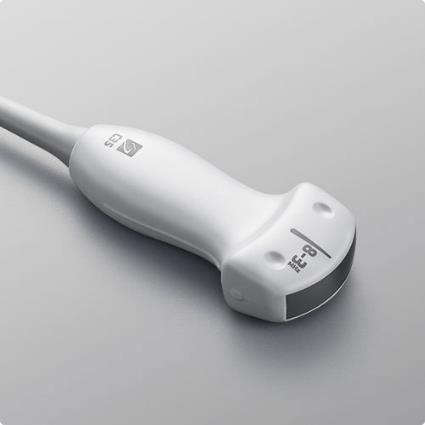 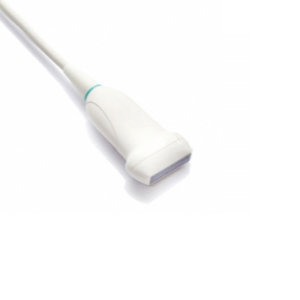 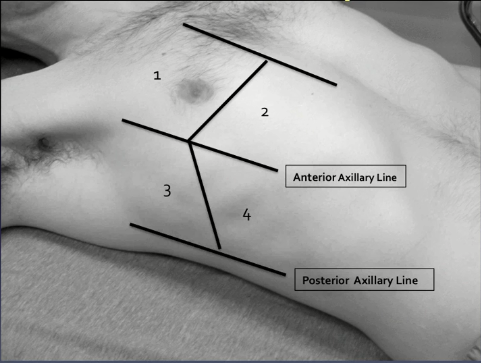 Technique
[Speaker Notes: There are a bunch of different proposed algorithms on where you should go for lung ultrasound and how many areas you should be scanning. Some people say you should look at 6 points on each side for a total of 12 points for lung US, many people say 5 points per side. This particular picture is part of a 8 lung zone protocol developed by Volpicelli. 

Ultimately, the more the better because it gives you more info about the lungs, but I would say 2-3 anteriorly, 2 laterally, and 1 posteriorly if you can is a good approach.]
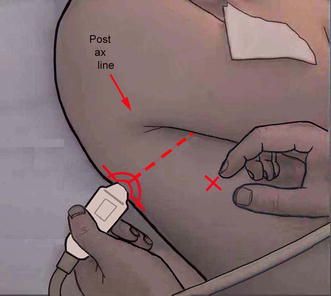 Technique
[Speaker Notes: PLAPS point: very high yield for finding effusion, local B lines, many pneumonias will accumulate here because it is a dependent area.

Nipple line to posterior axillary line.]
[Speaker Notes: Bat wing sign with rib shadows and pleural line.]
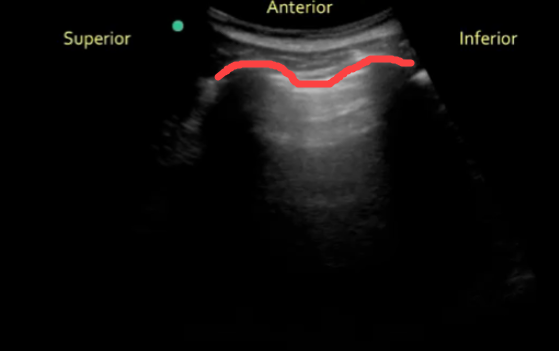 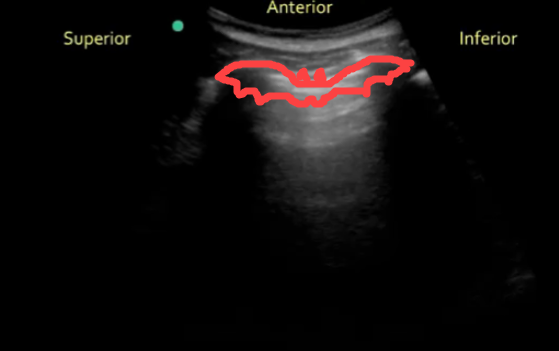 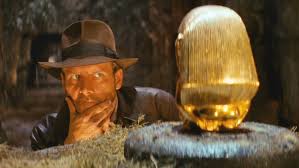 [Speaker Notes: Think of yourself as Indiana Jones…]
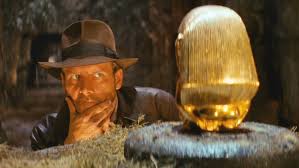 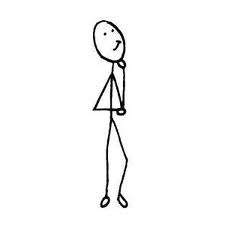 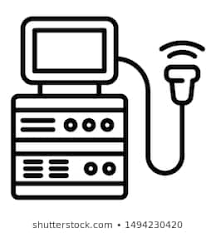 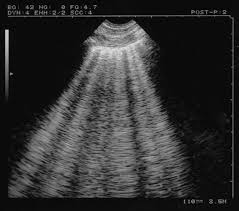 [Speaker Notes: …because lung ultrasound is all about looking for artifacts.]
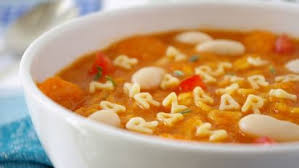 [Speaker Notes: It’s actually a bit of an alphabet soup in terms of the names of those artifacts.]
A Lines
[Speaker Notes: Note these horizontal lines here, the A lines. These are normal and due to reverberation artifact. This occurs when 2 or more strong acoustic reflectors are encountered and the beam repeatedly reflects back and forth between the two reflectors. Occurs when no fluid in the tissue- normal.]
B Lines
[Speaker Notes: B lines, these vertical hyperechoic lines that kind of look like flashlights shining down. These represent fluid within the pulmonary tissue.

Both lungs with 3 or more B lines is 85% sensitive and 97% specific for alveolar insterstitial syndrome-]
B Lines
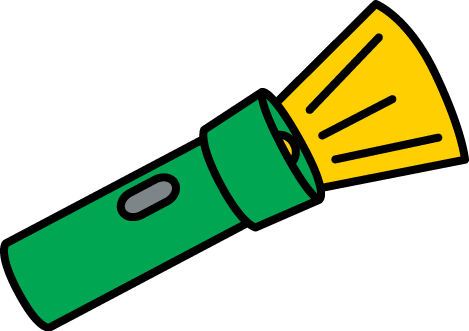 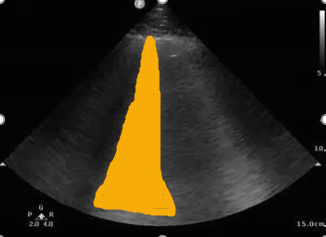 Z Lines
[Speaker Notes: These are Z lines, another normal artifact. Sometimes called comet tail artifact, but note that these vertical lines are short and do not extend across the whole screen. These are normal artifacts- A and Z lines.]
Z Lines
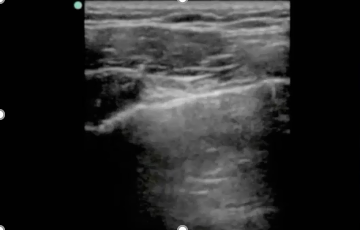 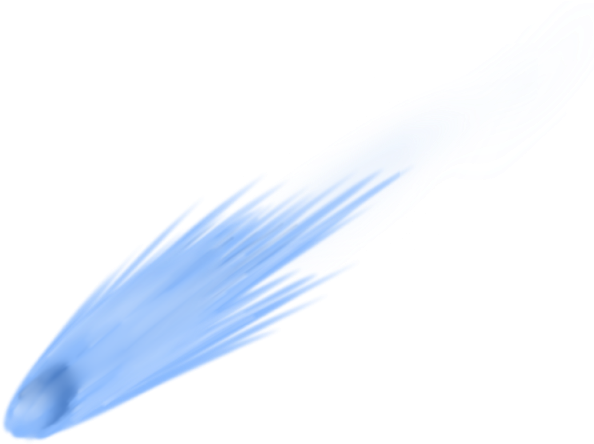 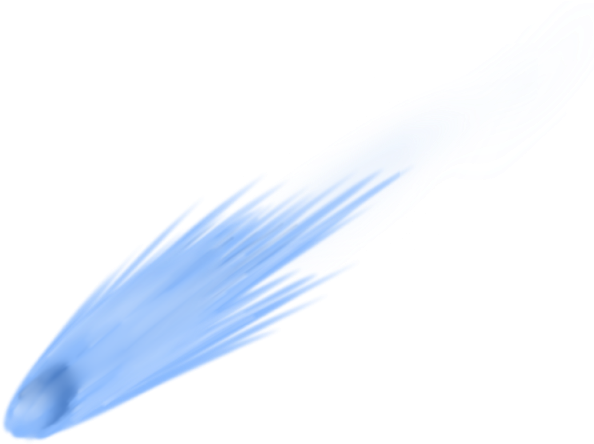 [Speaker Notes: These are Z lines, another normal artifact. Sometimes called comet tail artifact, but note that these vertical lines are short and do not extend across the whole screen. These are normal artifacts- A and Z lines.]
Pathology
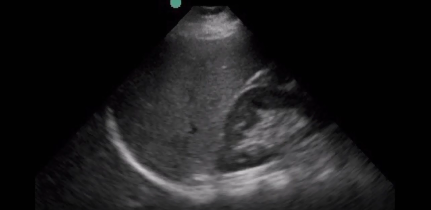 Pleural Effusion
[Speaker Notes: When evaluating for a pleural effusion, find a RUQ or LUQ FAST view or PLAPS point.

2/3 of the time, PNA is accompanied with a pleural effusion.]
Spine Sign
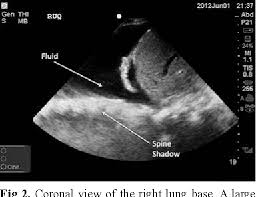 [Speaker Notes: The first thing you are looking for is the spine sign. So in the presence of a pleural effusion, the US beams can actually be conducted through the thorax (normally they can’t cuz the air-filled lung is there. So then you can see the spine when normally you cannot.]
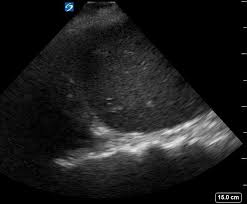 Spine Sign
[Speaker Notes: Here is a little more subtle example.]
Mirror Sign
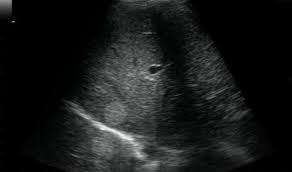 [Speaker Notes: Mirror image artifact. The machine thinks that all US beams travel in a straight line and because of a lot of fancy physics, a mirror image can occur and look like a second liver or spleen above the diaphragm. This only occurs when there is air in the lungs here, so no pleural effusion. 

Echogenic liver lesion]
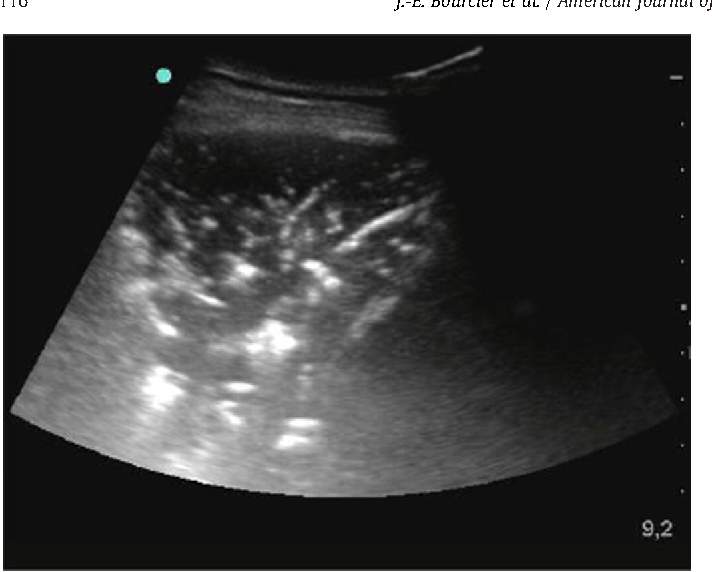 Pneumonia
[Speaker Notes: So this is where you are going to look anteriorly and laterally, with the most sensitive area being the right inferior lung field.]
[Speaker Notes: Bat wing sign with rib shadows and pleural line.]
Sub-Pleural Consolidation
[Speaker Notes: The presence of this with surrounding B lines in the right clinical context is concerning for PNA.]
Shred Sign
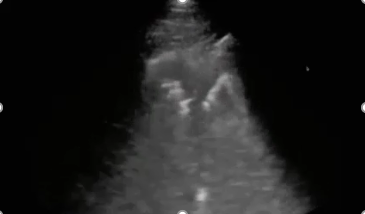 Shred Sign
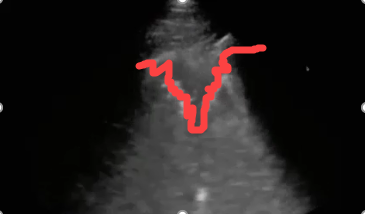 Hepatization of the Lung
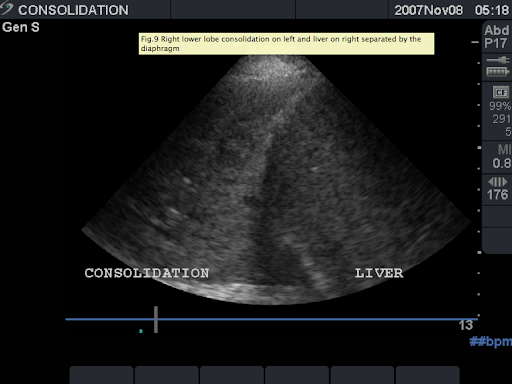 Bronchograms
Air Bronchograms
[Speaker Notes: Most specific for pneumonia. Basically, you are seeing air filled bronchi surrounding and highlighted by fluid-filled alveolar tissue.

Dynamic only seen in PNA, static can be seen in atelectasis as well.]
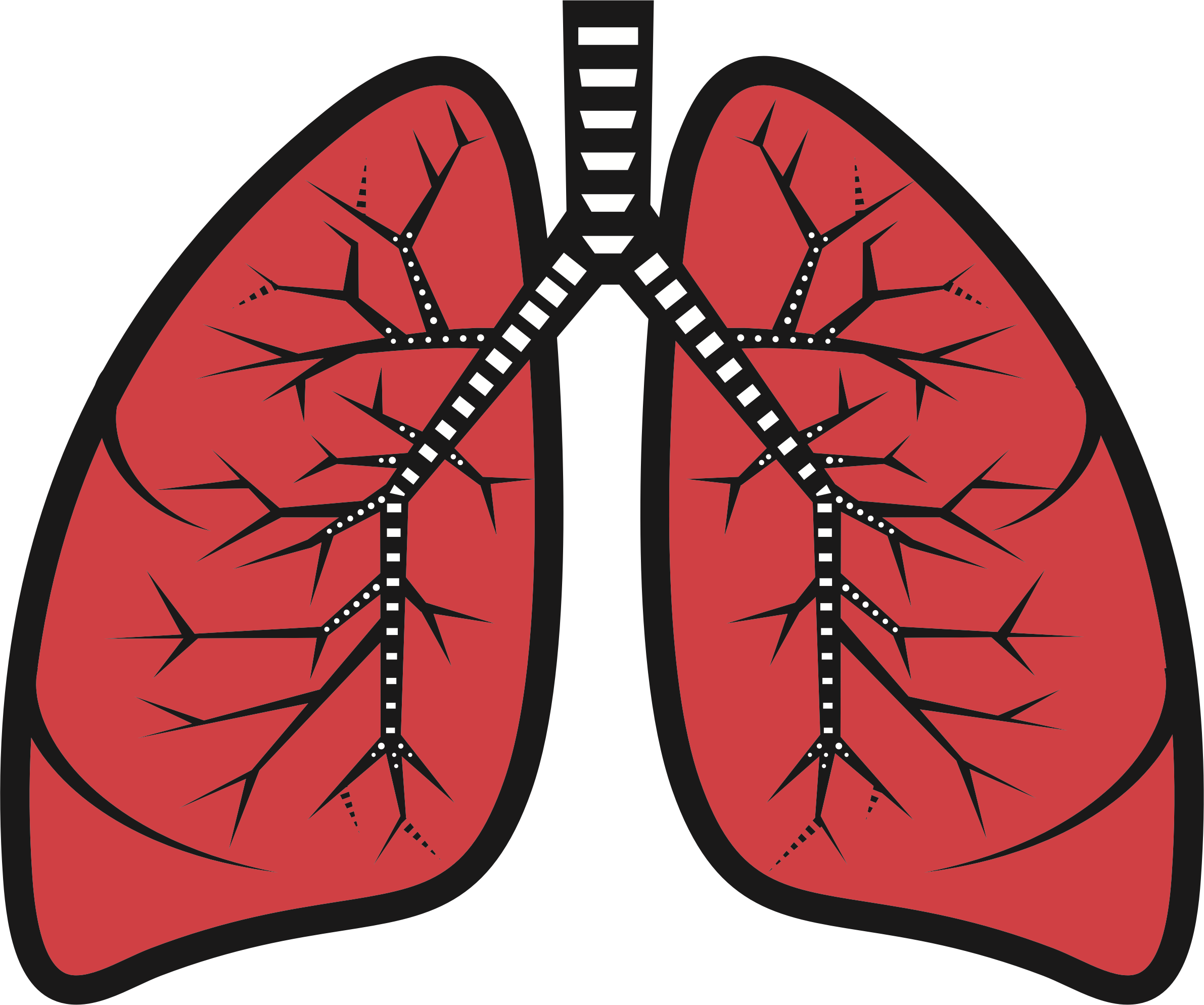 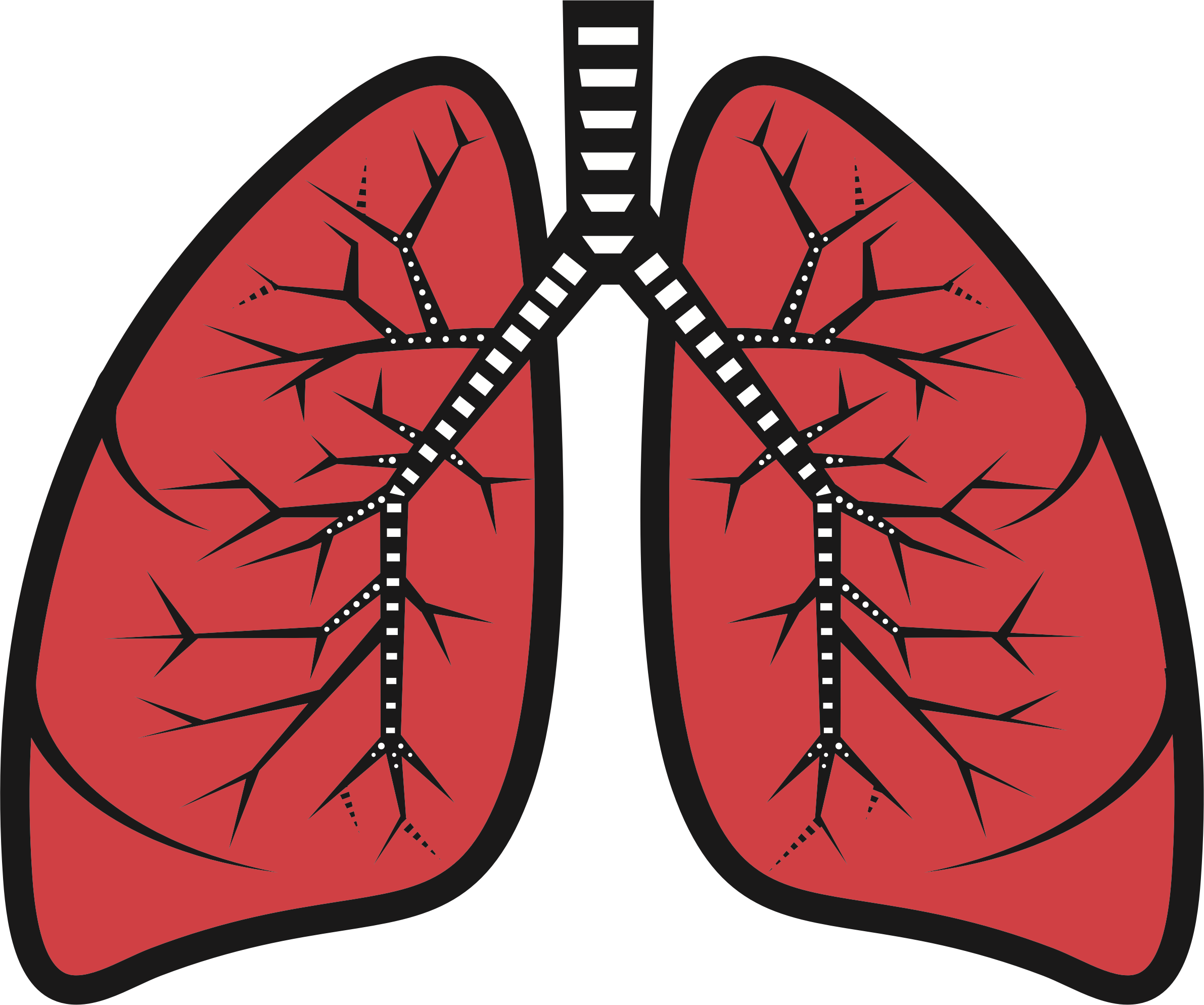 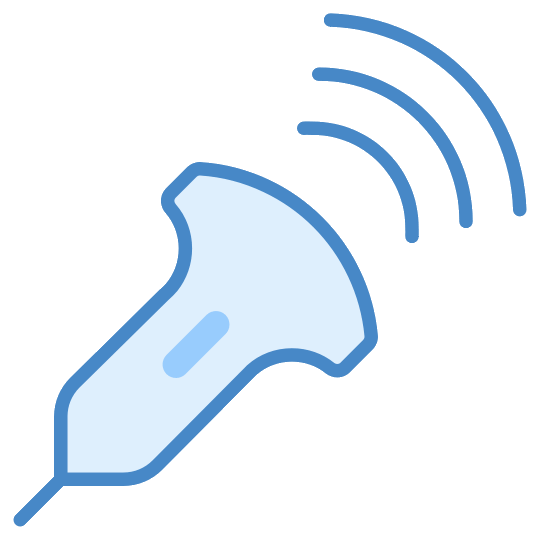 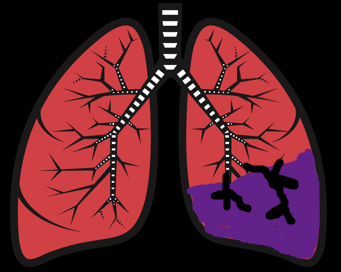 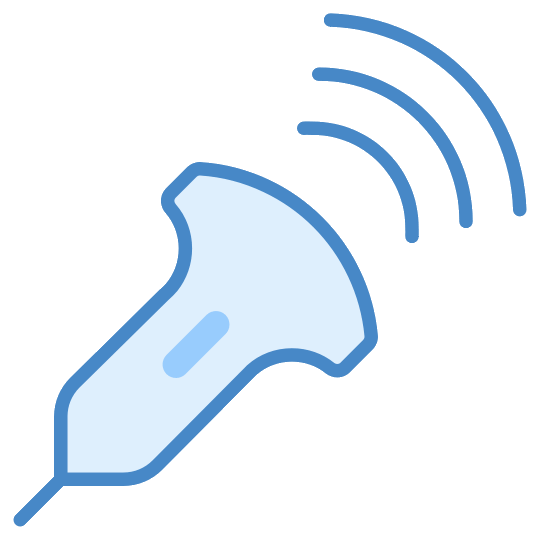 Fluid Bronchogram
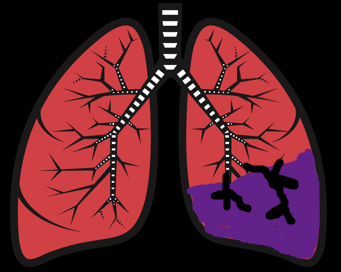 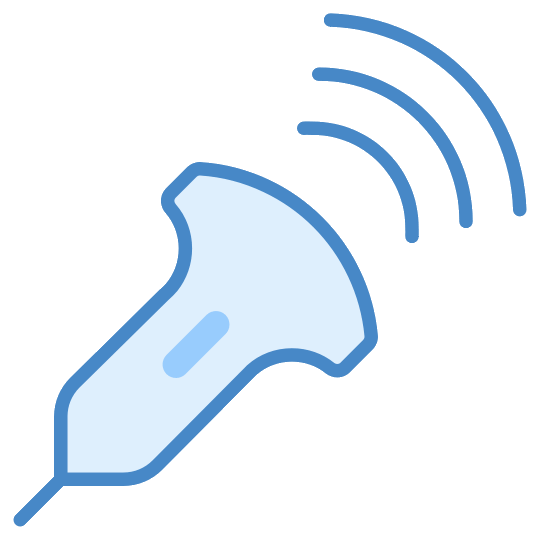 Air Bronchogram
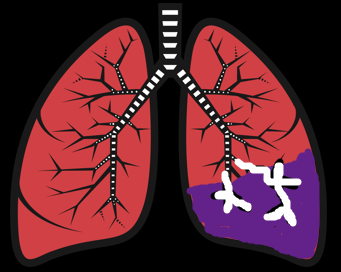 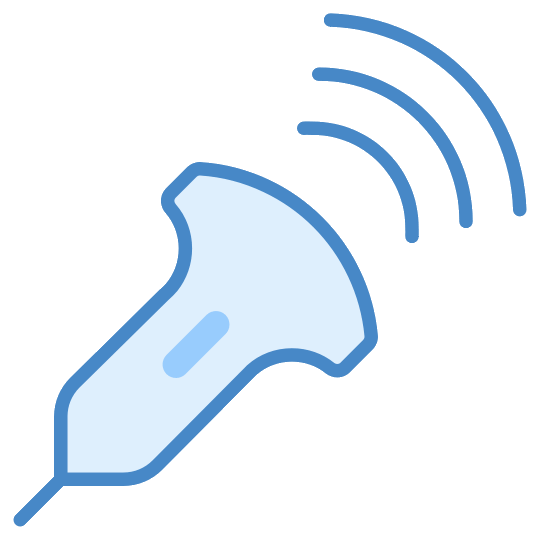 Static Air Bronchogram
Dynamic Air Bronchograms
[Speaker Notes: These are very specific for PNA. 

Of note, you are also seeing hepatization of the long as well here. Basically meaning the lung looks like the liver.]
Fluid Bronchograms
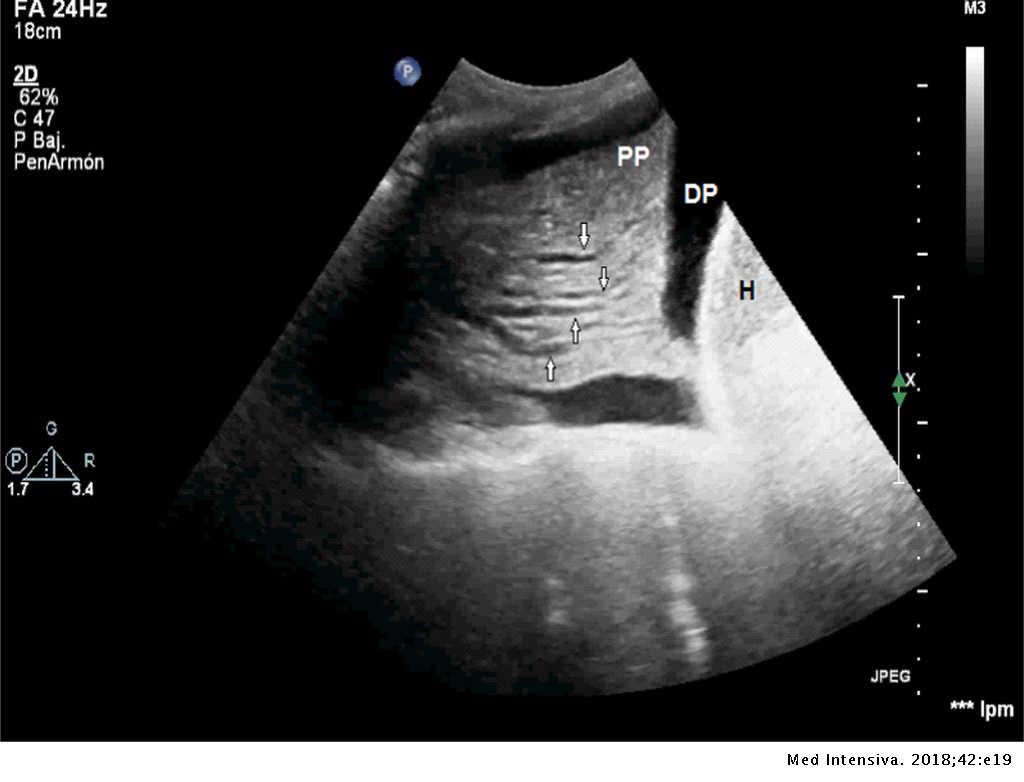 [Speaker Notes: This is usually a progression of air bronchograms and occurs when fluid fills the bronchi. You’ll see these anechoic areas within the lung parenchyma. Also fairly specific for PNA.]
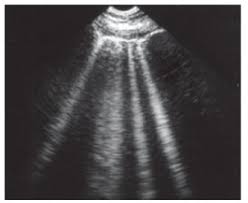 Pulmonary Edema
Pulmonary Edema
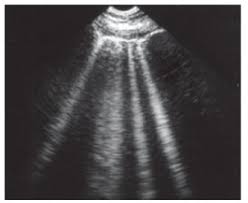 [Speaker Notes: They are super fast in developing and actually resolve quickly with treatment. Noble study with dialysis patients. 

Both lungs with 3 or more B lines is 85% sensitive and 97% specific for alveolar insterstitial syndrome- can be due to pulm edema, PNA, or ARDS. 

>3 per rib space is pathologic.]
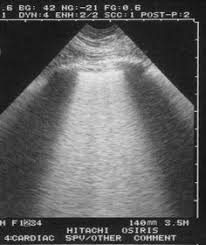 Pulmonary Edema
[Speaker Notes: Birroleau variant.]
B Lines in Trauma
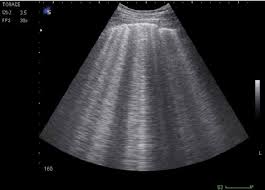 [Speaker Notes: Think pulmonary contusion.]
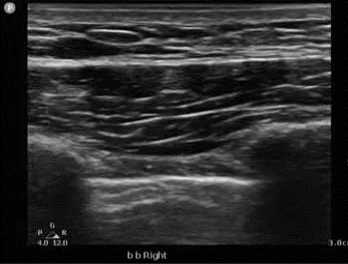 Pneumothorax
Lung Sliding
Lung Sliding
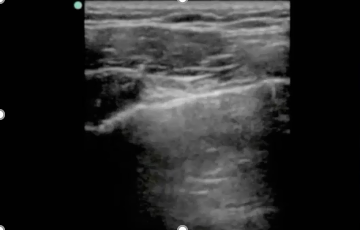 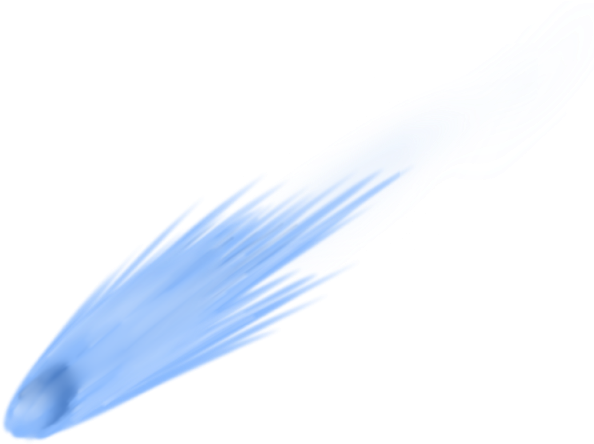 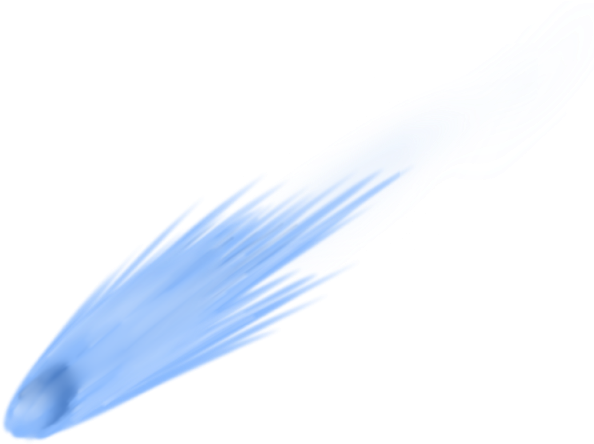 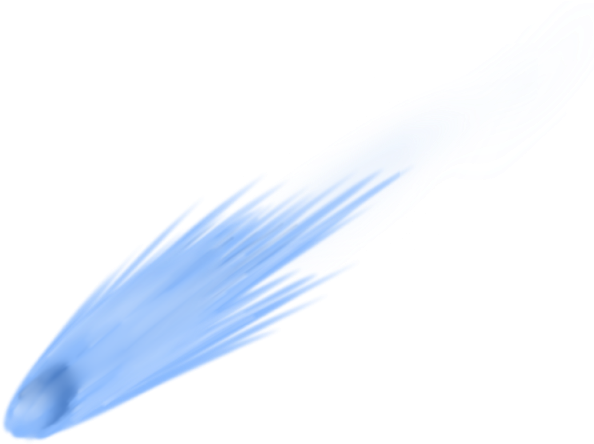 Lung Sliding
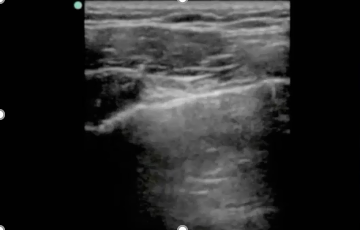 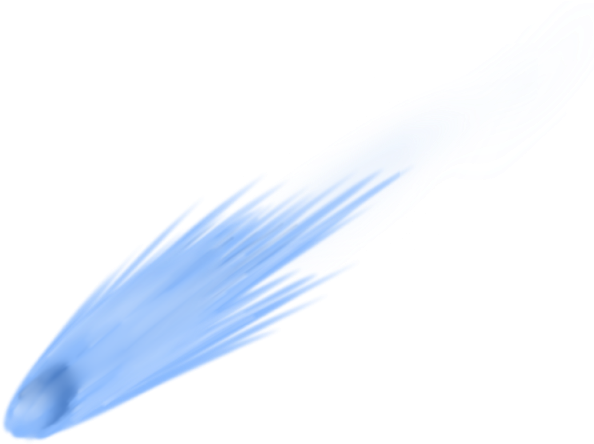 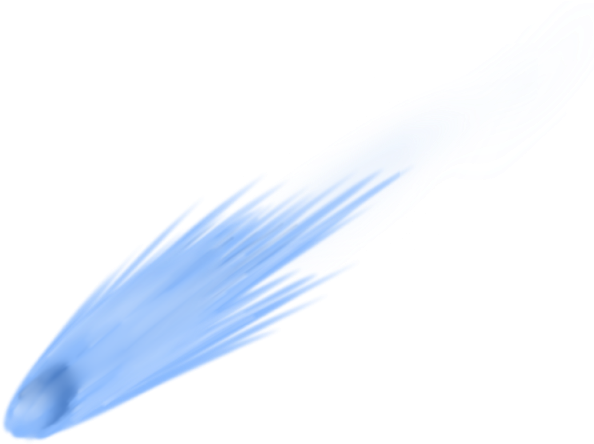 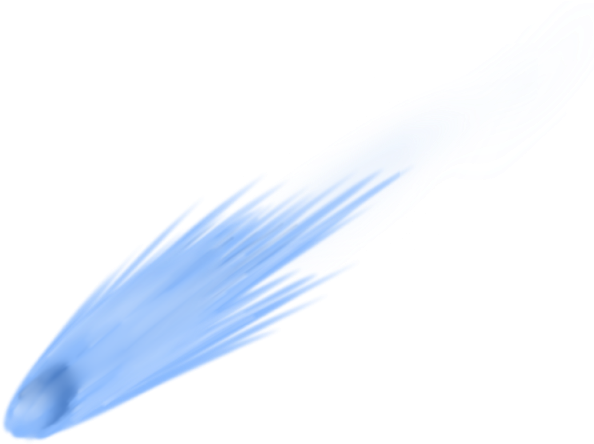 Lung Sliding
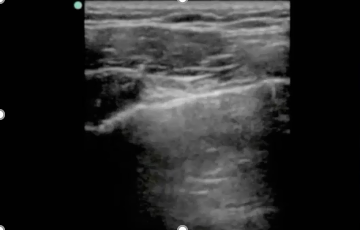 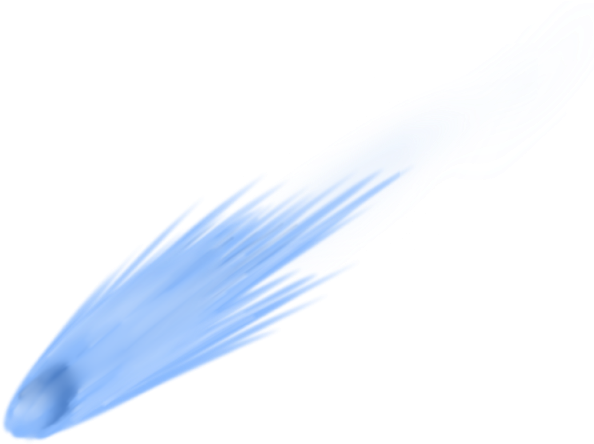 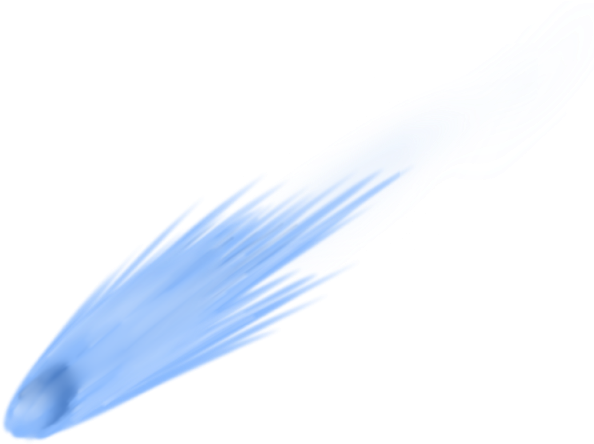 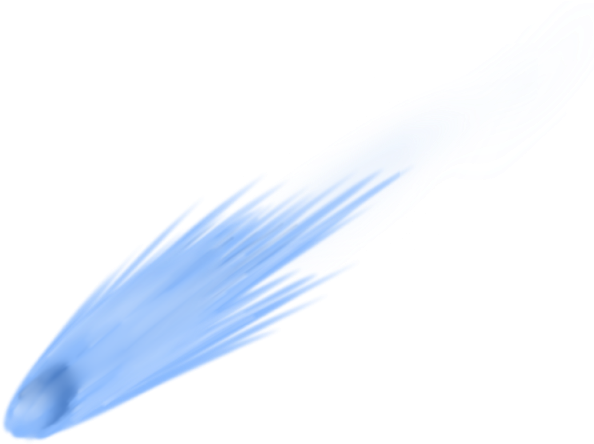 Loss of Lung Sliding
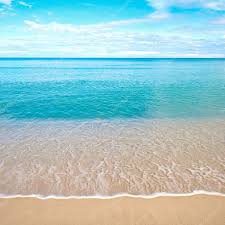 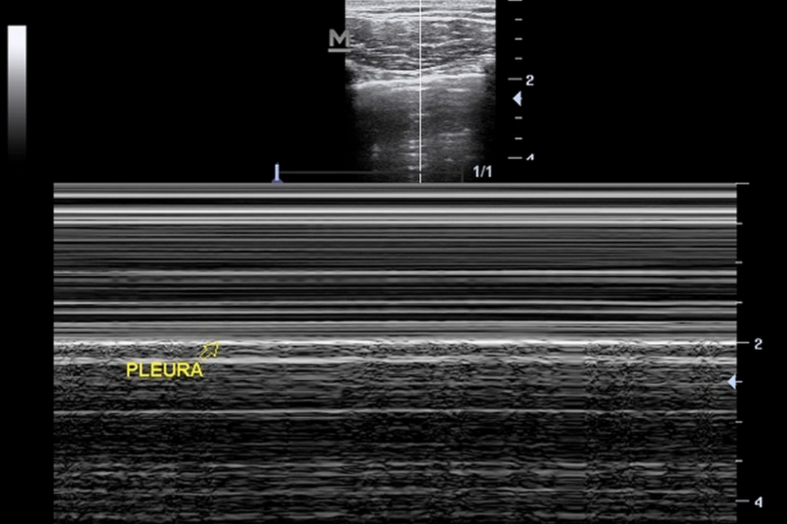 Sandy Beach Sign
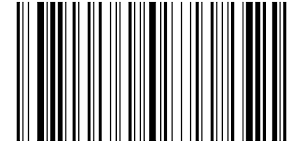 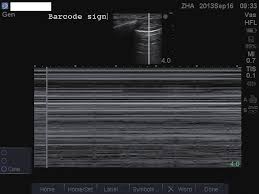 Barcode Sign
Lung Point
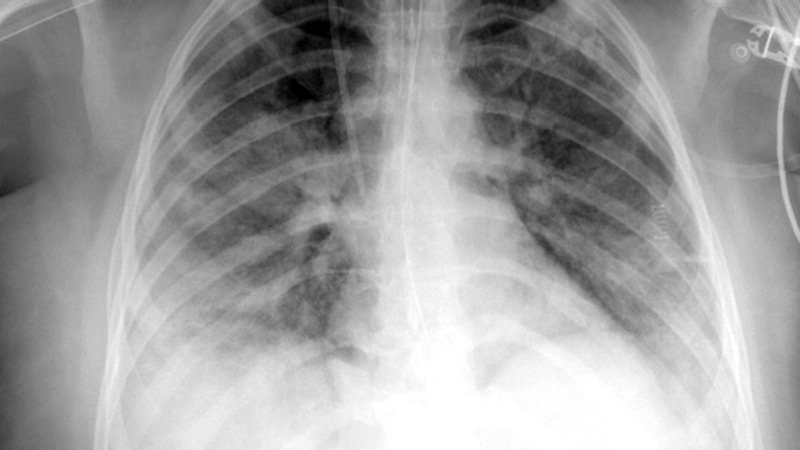 COVID Lungs
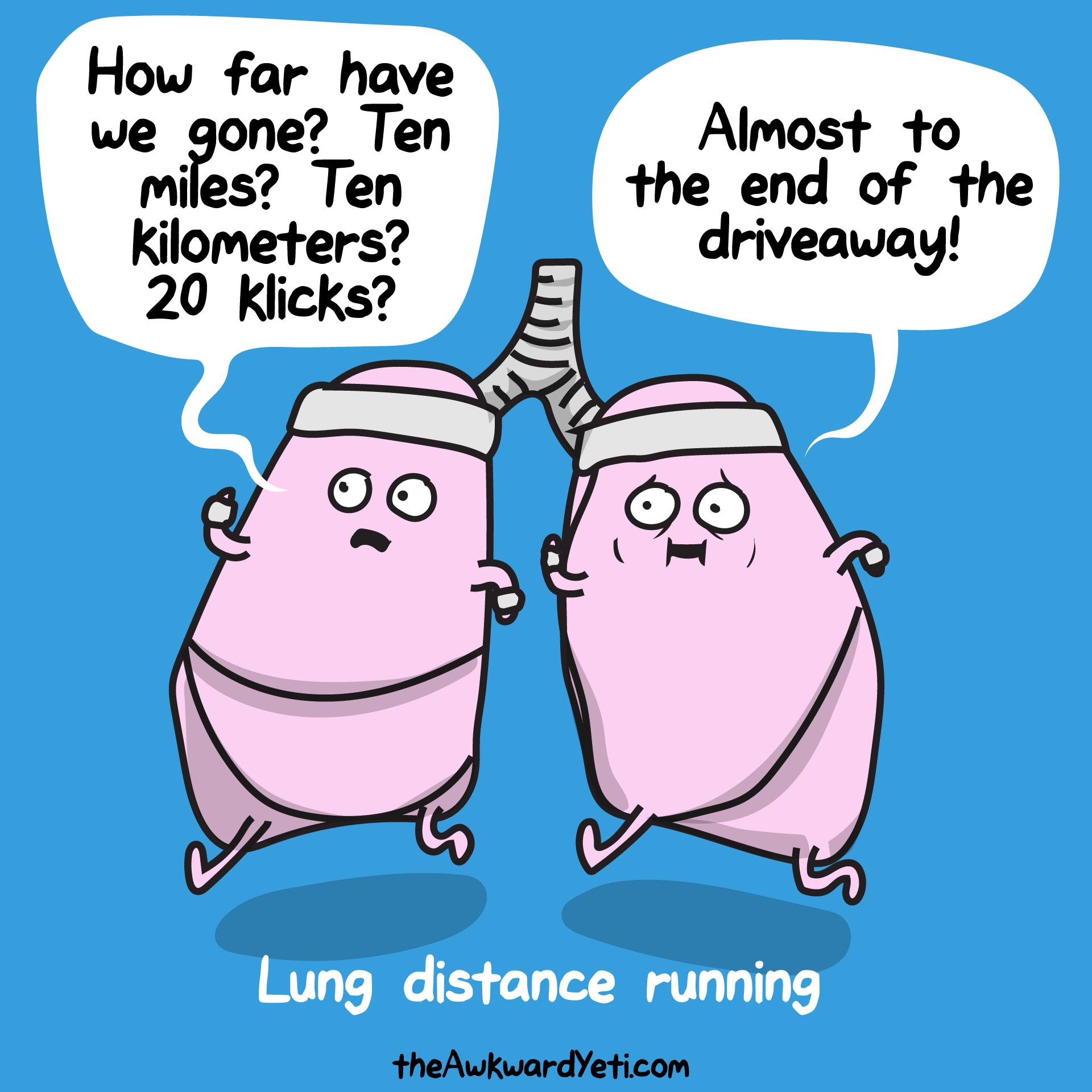